Outsiders Journals (Bell Work)
Types of Conflict
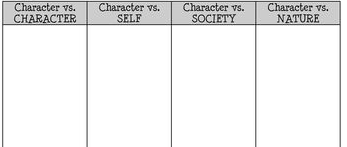 Chapter 1
Going to the movies
 It's fun being young.
My gang
When I'm really scared..............
Trying not to cry
We're all different, but we all get along.
Week nights versus Weekends
Novel Questions
Chapter One 1.  Describe each of the characters and their relationship with one another. 2.  Who are the socs?  Who are the greasers? 3.  How do Ponyboy's relationships with Darry and Sodapop differ?  Explain. 4.  Why is the 'gang' important to Johnny? 5.  How does Ponyboy react to what Sodapop tells him about Darry? 6.  Do you think Darry loves Ponyboy?  Why does he treat Ponyboy the way he does? 7.  What does Ponyboy mean on page 18 when he says, "I lie to myself all the time"?  Do you ever lie to yourself?  Why? 
Create a level ONE, a level TWO and a level THREE Question over chapter 1. 
Begin reading chapter 2.
Bell Ringer
Please look over your Interactive Notebook. Make sure you have headings and titles for each assignment/day and that all assignments are complete. These will be turned in at the end of class.
Chapter 2
I don't like hanging out there.
S/He's never really nice.
Being harassed
S/he scared me silly!
You take care of your buddies, no matter what they do.
The sight of it made me sick.
Bell Ringer
Point of view: The perspective from which a story is told. 
1st Person POV: The narrator of the story is telling about the events and his/her feelings about them from his/her own perspective.  Uses 1st person pronouns (I, me, my)
3rd Person Limited POV: The narrator tells about events happening in the story from an OUTSIDE perspective, but is limited to telling about the main characters inner feelings.  (He, she, it) 
3rd Person Omniscient POV: The narrator tells the story from an OUTSIDE perspective and can give insight to any character’s inner workings.  Narrator knows ALL. (He, she, it)
Narrator: The person that is telling the story; can be directly involved in the story or can be an outside observer.
Chapter 2
Vocabulary - Find the meaning for the following words in this chapter: incredulous p. 24, vaguely p.33, nonchalantly p. 25. 1.  Who is the fuzz? (p. 20) 2.  Are the names Ponyboy and Sodapop nicknames?  Explain. 3.  Who are Cherry and Marcia? 4.  Why doesn't Ponyboy like referring to Sodapop as a dropout? 5.   What is Ponyboy comparing Two-Bit to when he calls him a "chessy cat" on page 27? 6.  Why does Dally look sick now (p. 33)? 7.  What literary device does the author use to describe Johnny's mugging (pgs. 31-34)? 

Create a level ONE, a level TWO and a level THREE Question over chapter 2.
Chapter 3
They were just like us.
Don't talk like that!
I couldn't be seen talking to him/her.
Running away for a while
Bell Ringer
In your interactive notebook, sketch/draw a scene from The Outsiders that we’ve read so far. Add the page number and a quote from that section on the bottom of your sketch. 

This is just a rough sketch, so stick figures are ok!!! 6
Ch 3-4
Chapter Three
Vocabulary - Find the meaning for the following words in this chapter: aloof p. 38, impersonally p. 38, ornery p. 39, resignedly p. 44 1.  What does Cherry explain as the difference between the socs and the greasers? 2. What does Ponyboy mean on p. 39 when he says "Johnny and I understood each other without saying anything"?  Have you ever had a relationship with someone who you understood, or who understood you, without having to say anything? 3.  What happens when Pony comes home after his curfew? 4.  Why does Johnny like it better when his father is hitting him?
Chapter Four Vocabulary - ruefully p. 60, hermit p. 65, premonition p. 67 1.  What does Pony mean when he says the socs were "reeling pickled" on page 54? 2.  What major event happens in this chapter? 3.  What would your advice be to Johhny and Ponyboy if they'd come to you for help instead of Dally?  Explain. 

Write 3 Costa’s questions for Ch. 3 and    Ch. 4
Q What are we gonna do?
Q Just gotta get out of here.
Q Don't you ever use your head?
Q Catching a ride
Q Going to church
Bell Ringer
In your interactive notebook…

Write a short summary of the novel so far.
Chapter 5
Vocabulary - reluctantly p. 71, sullen p. 73, eluded p. 78, imploringly p. 72, gallant p. 76, indignant p. 80 1.  Why does Pony have a problem with Johnny's idea to disguise themselves? 2.  What does pony mean when he says, "I was supposed to be the deep one" (p. 75)? 3.  Why does Pony realize he doesn't like Dally?  Can you explain what he means by this? 4.  What's a 'heater'?  Why does Dally have one? 5.  Why are the socs and the greasers going to fight in the vacant lot? 6.  Who's the spy for the greasers?  Does this surprise you?  Why or why not? 

Write one level one, one level two and one level three question about this chapter.
Chapter 6
1. Why is Cherry helping the Greasers?
2. When they are at Dairy Queen, what does Johnny tell Dally he is going to do?
3. How have Johnny’s parents reacted to his running away?
4. What do the boys see when they reach the top of Jay Mountain?
5. When is the only time Ponyboy can remember seeing Johnny without a defeated,
suspicious look in his eyes?
6. Why does Dally hit Ponyboy?
7. How does Dally get burned?
8. How does Johnny get hurt?
9. What does Darry do when he sees Ponyboy in the hospital?
10. At the hospital Ponyboy realizes that Darry really cares for him. Why has Darry been so
hard on Ponyboy in the past?
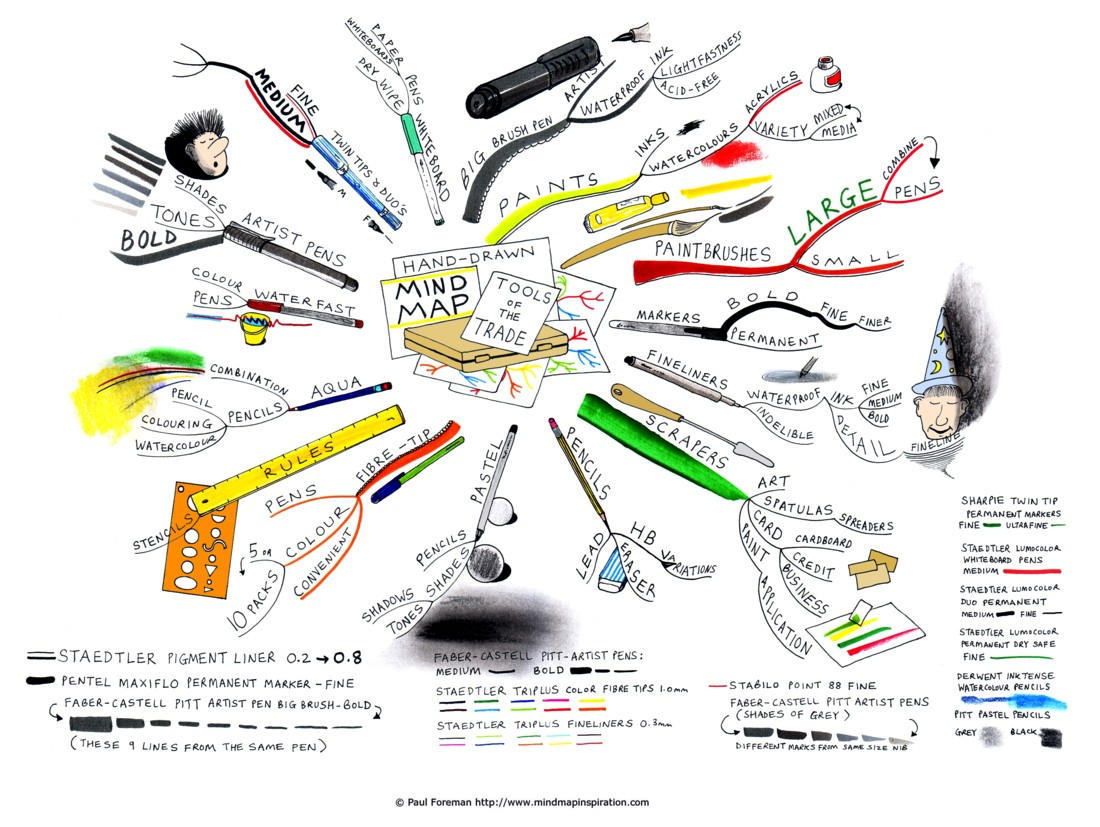 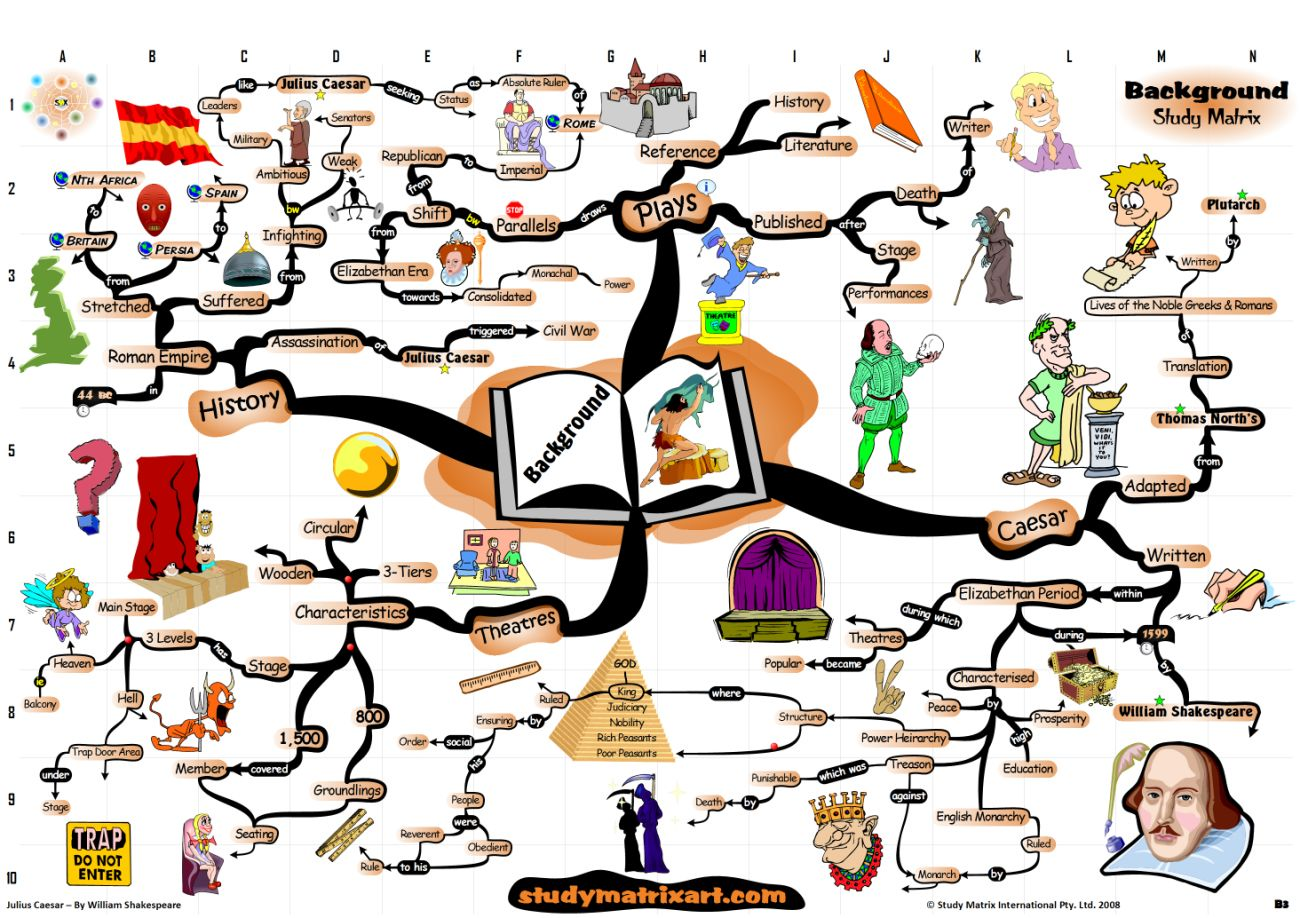